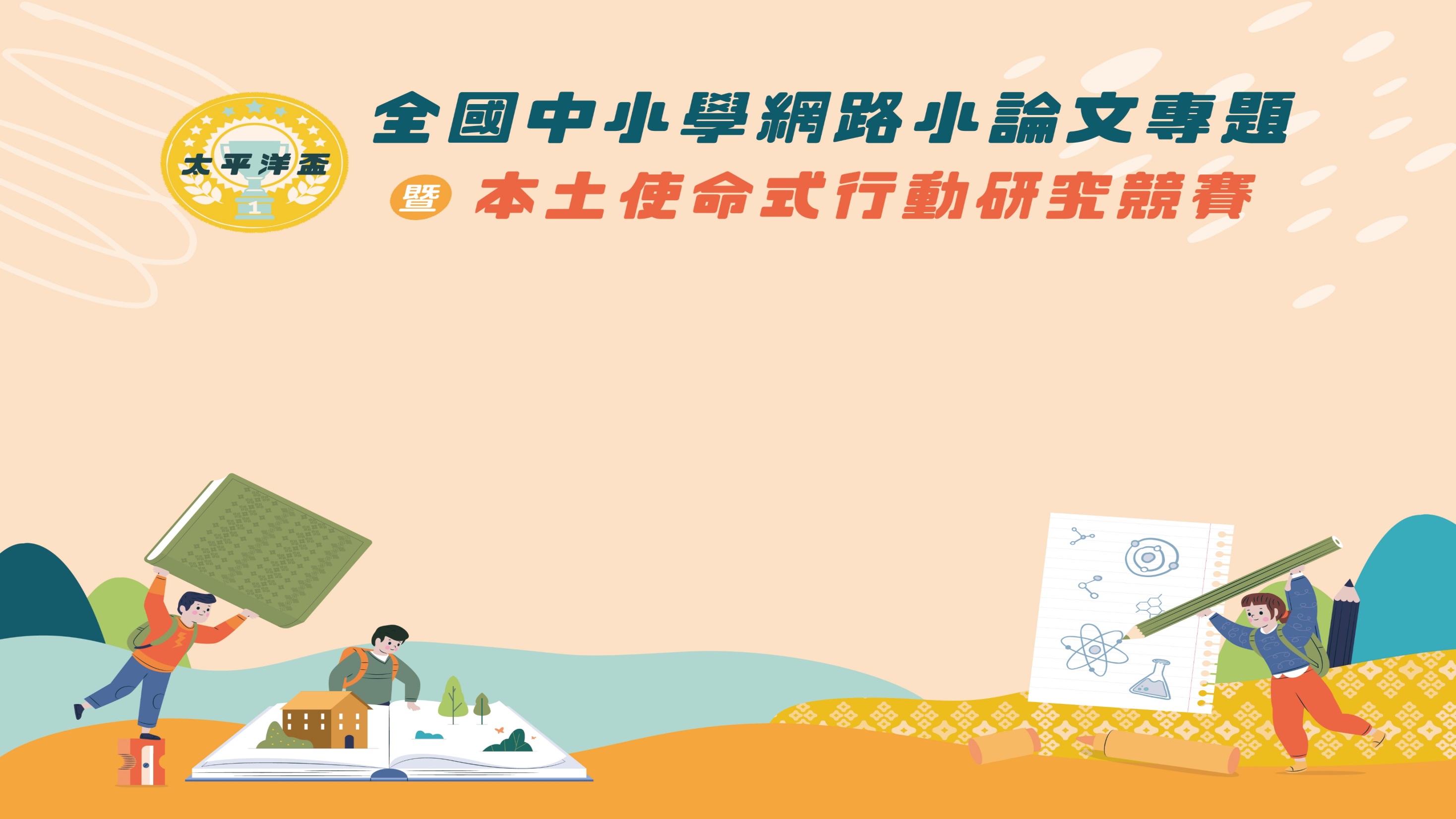 說明會
花蓮縣吉安鄉稻香國小
校長 陳慈芳
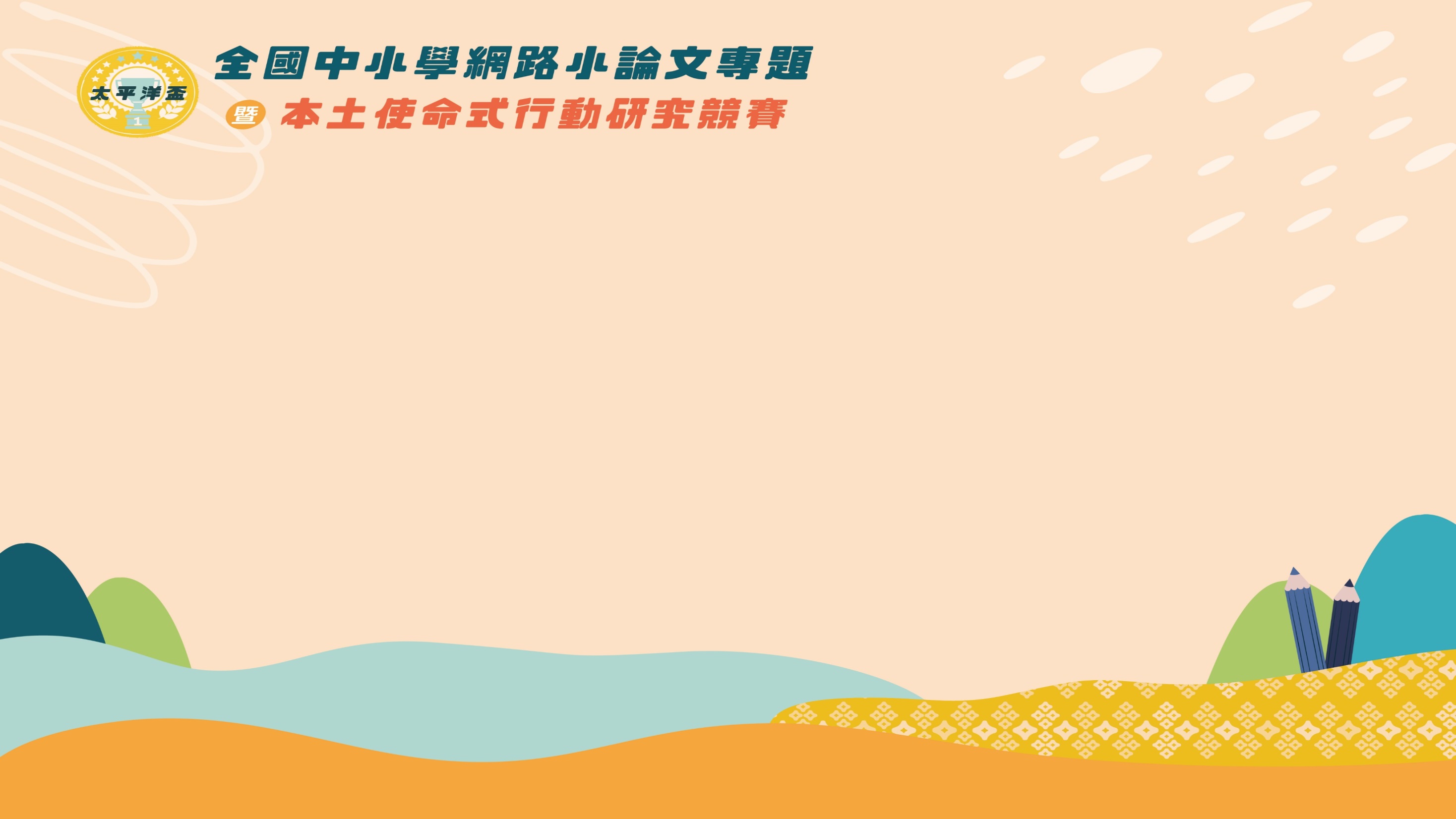 緣    起
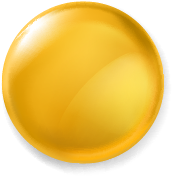 太平洋盃全國中小學網路小論文專題暨本土使命式行動研究競賽自103年開始，11年累計參賽有1372隊，4977人次學生數參加。
期許我們的孩子能具備知識、理解、分析的主要學科能力之外，亦能擁有綜合、發表、分享、合作等核心素養能力
邀請遠道而來的全國參賽師生，透過五官感受，親自體驗花蓮的大山、大海之美。
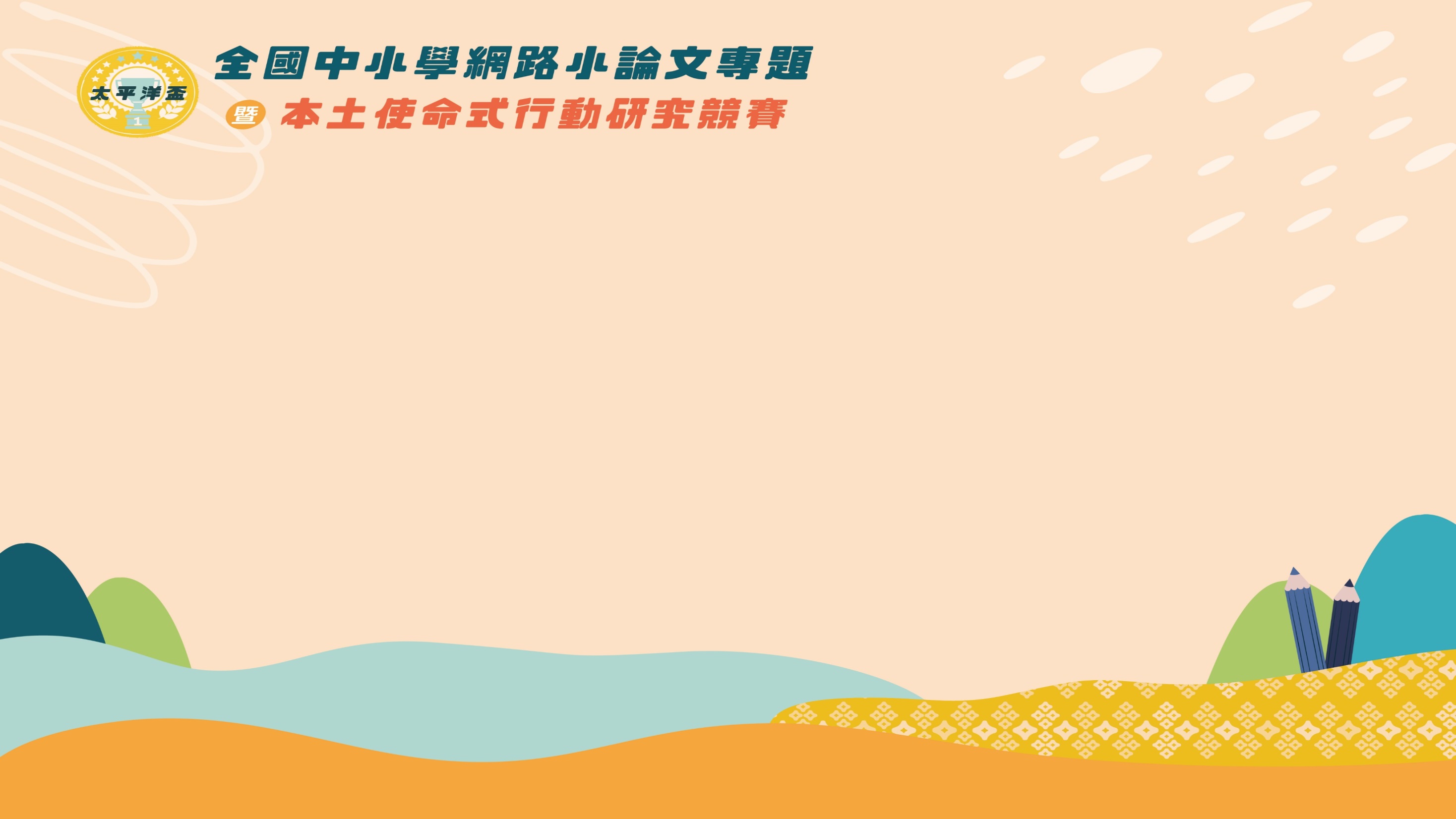 緣    起
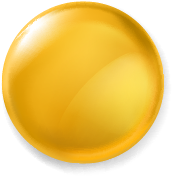 競賽網站：https://student.hlc.edu.tw
建置學生社群專題網站，功能如下： 
「專題簡介」、 「活動集」、「札記本」、「藏書閣、檔案庫、相關連結」、「書面報告」「專題報告」等功能。
提供學生社群記錄、分享研究專題之歷程及內容。
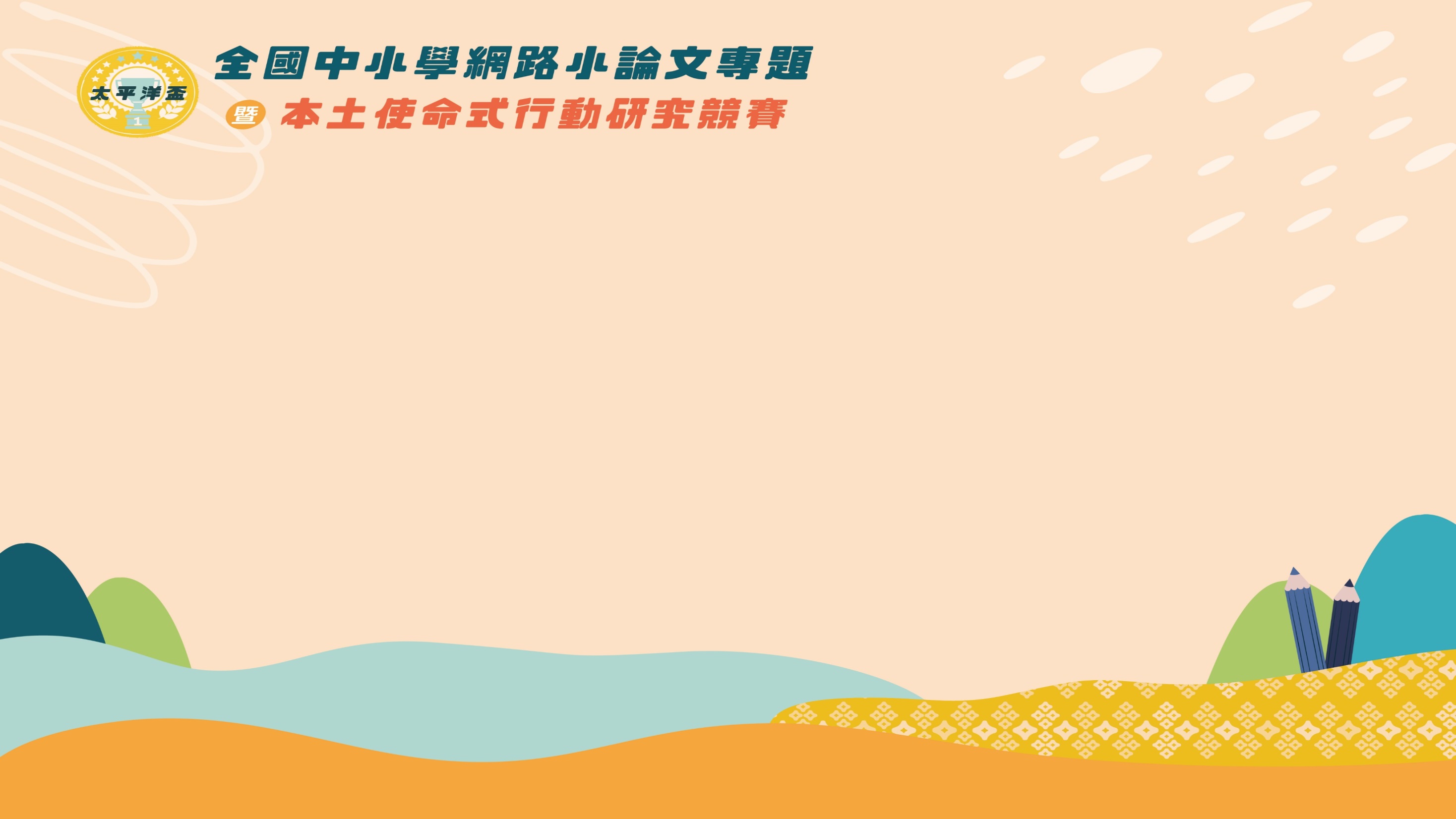 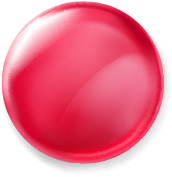 競賽時間
報名時間：
自114年5月1日（四）至
    114年9月26日（五）中午12時止
         
     競賽期程：
自114年5月1日（四）至
114年11月1-2日（日）
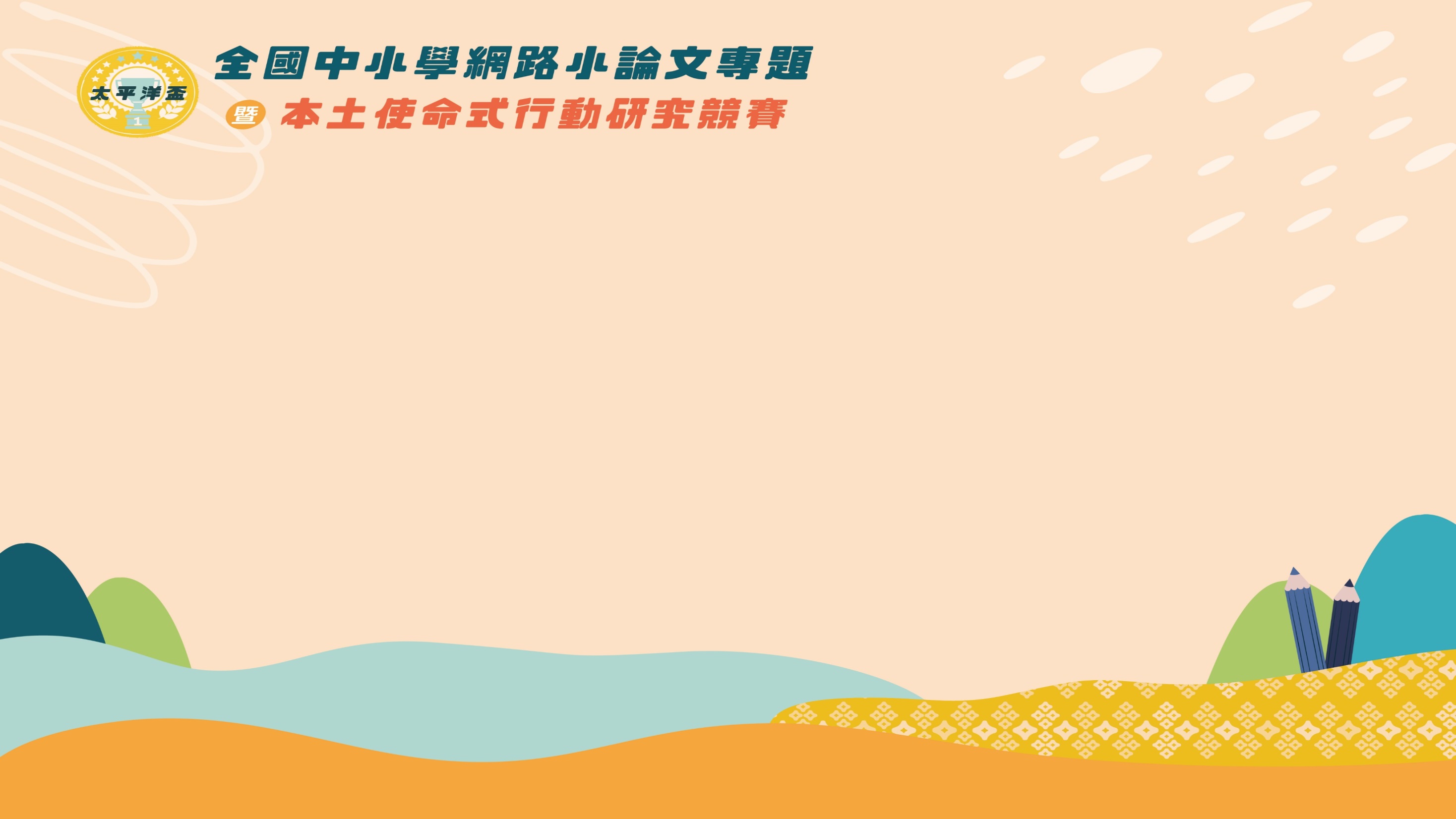 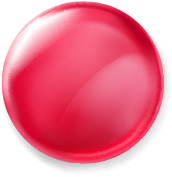 參加對象
全國
國民中學及
國民小學學生
(請依照114學年度學籍)
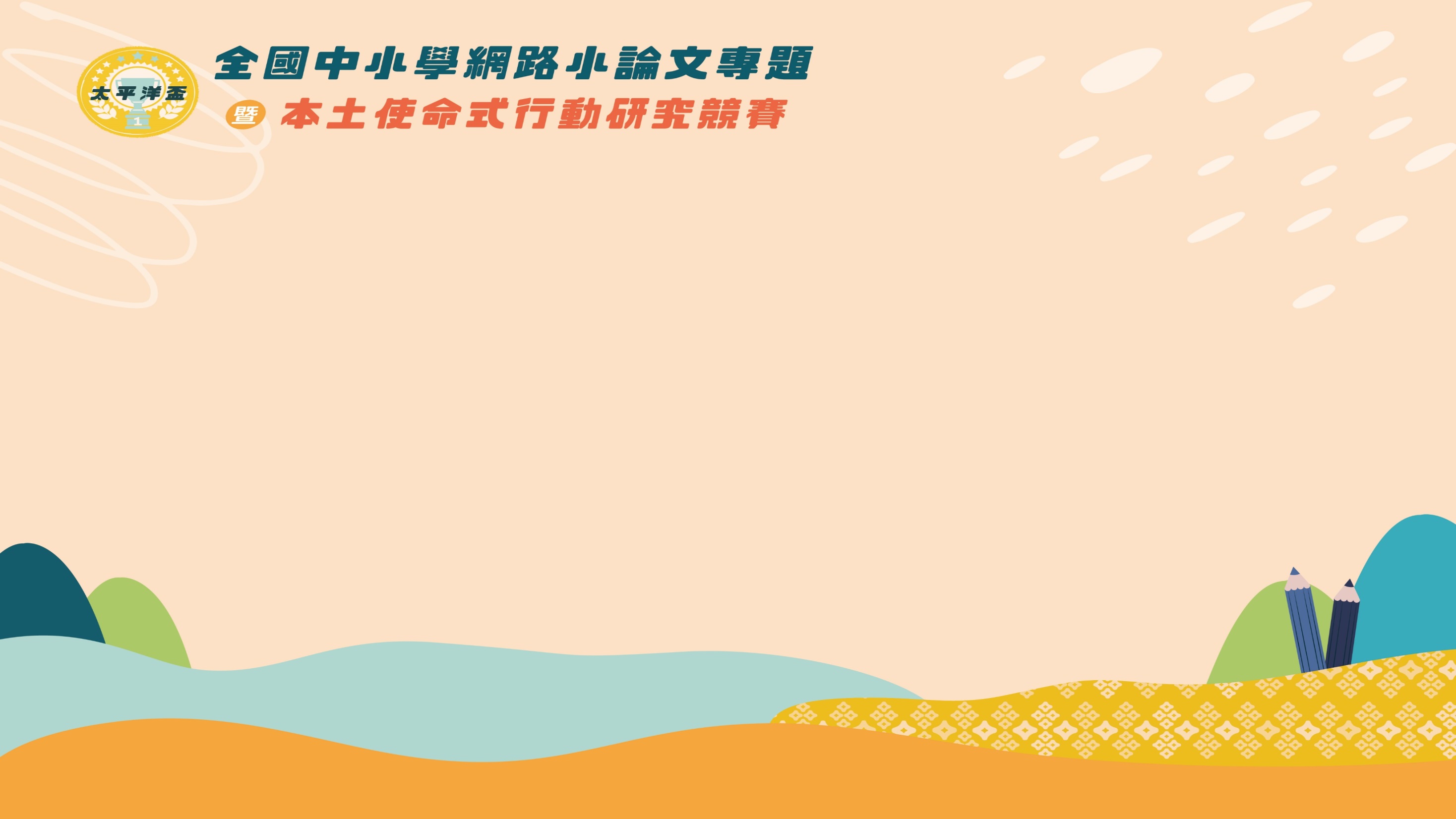 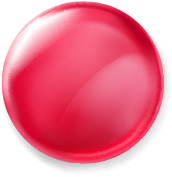 參賽組別
參賽組別：共分5組，分別為：
(一)國中A組：10班以上學校。
(二)國中B組：9班以下學校。 
(三)國小C組：13班以上學校。 
(四)國小D組：6-12班(含6班60人以上)。 
(五)國小E組：6班以下(含6班59人以下)。
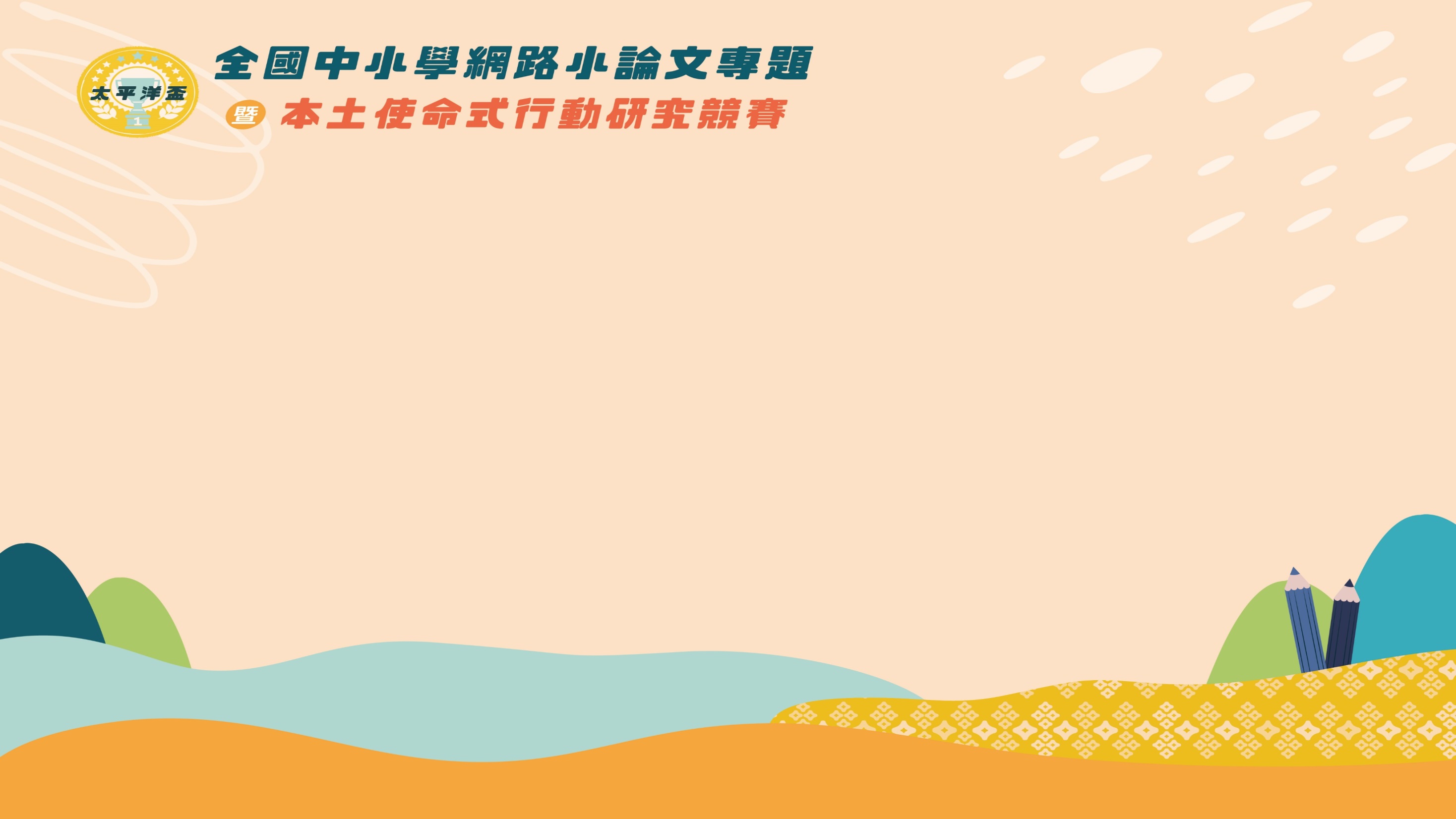 研究主題
(往年不同)
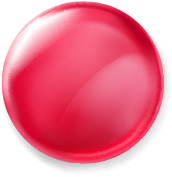 參賽主題：共分5個，分別為：
1. 人文藝術（人物、節慶、藝術、歷史、民俗、古蹟、族群語言等）。
2. 自然科技（物理、化學、數學、生物、地球探究、資訊AI等）。
3. 社會關懷 (社會關懷、性別平等、兒少保護、提升花蓮觀光等) 。
4. 健康環保（健康環保、環境教育、拒毒拒賭、淨零炭排等）。
5. 本土專題 (臺灣台語、臺灣客語、原民語等文化、環境、議題、教育) 。
每組另增闢「研究延伸組」進行評分。
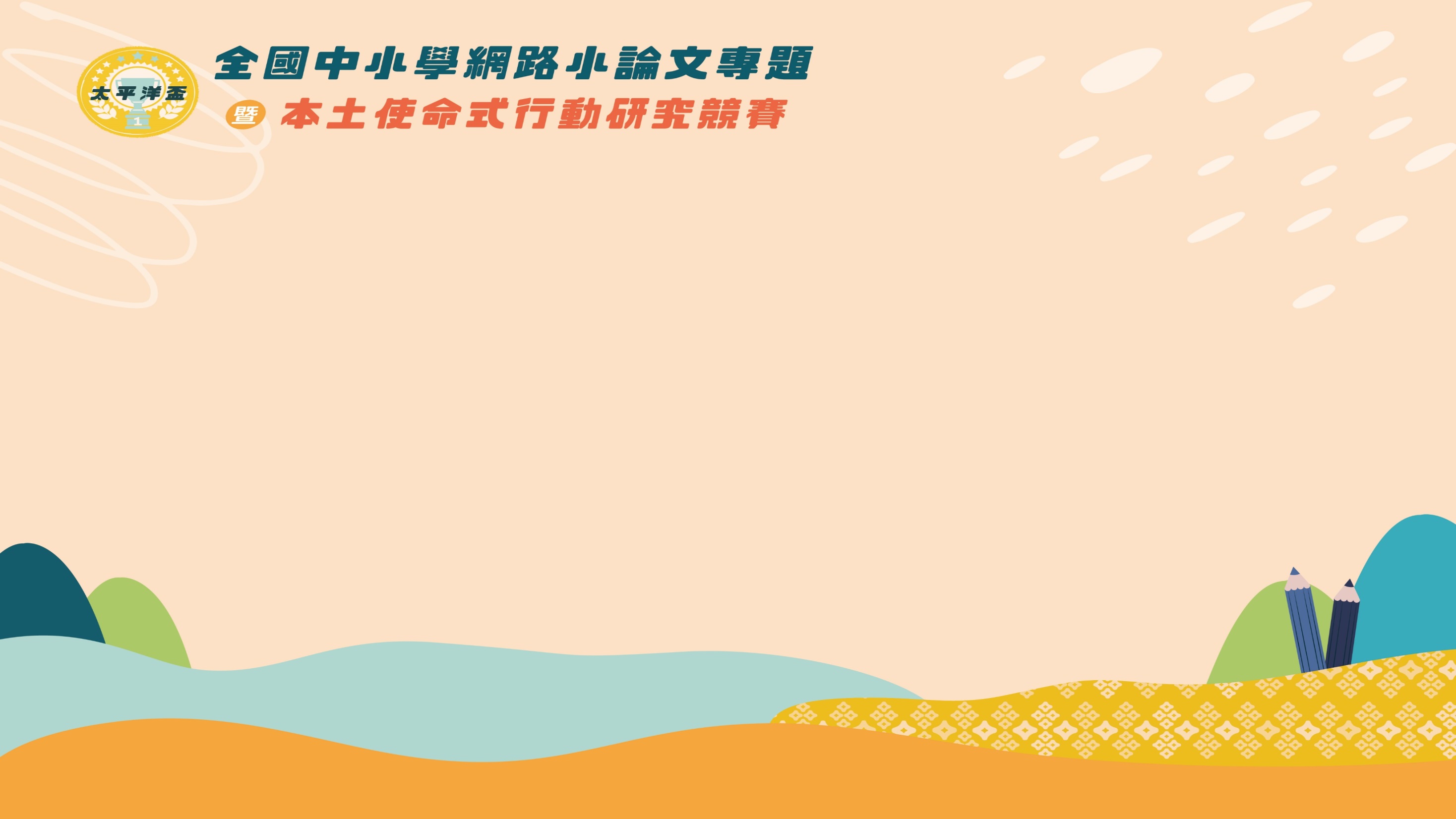 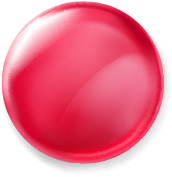 組隊規定
參賽作品之指導教師應以1至2名為限，為現職任教於公私立中小學校之合格教師或經合法任用之兼任代課及代理教師或實習教師或依據高級中等以下教育階段非學校型態實驗教育實施條例並獲主管機關許可教育計畫之列冊教學人員，已退休教師不得擔任參賽作品指導教師。
學生隊員2-4名，可不同校不同班不同年級，不得重複報名多個隊伍。(惟跨校組隊之學校得獎獎狀，以登入競賽網站報名之校名頒發)
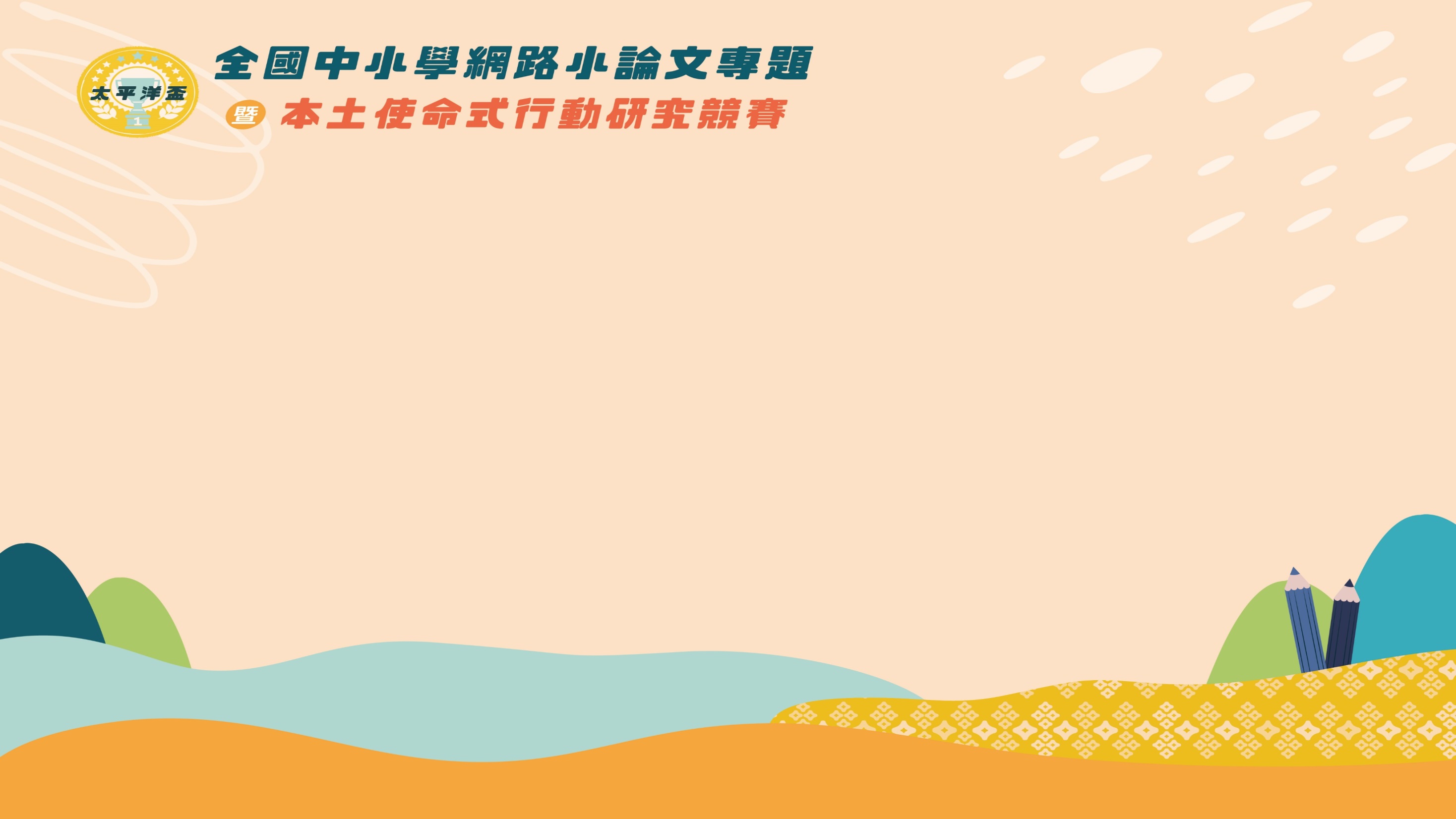 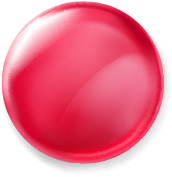 組隊規定
參賽之作品應由學生親自製作，不得由指導教師或他人代為製作，集體創作中未參與工作者不得列報為參賽作品作者。指導教師以指導其所服務學校就讀之學生為原則，不得代為製作，如實際未指導之教師亦不得列報。
隊伍於報名截止後不得再替換成員，僅能允許不克繼續參賽之隊員退出。不能以單人參加競賽。
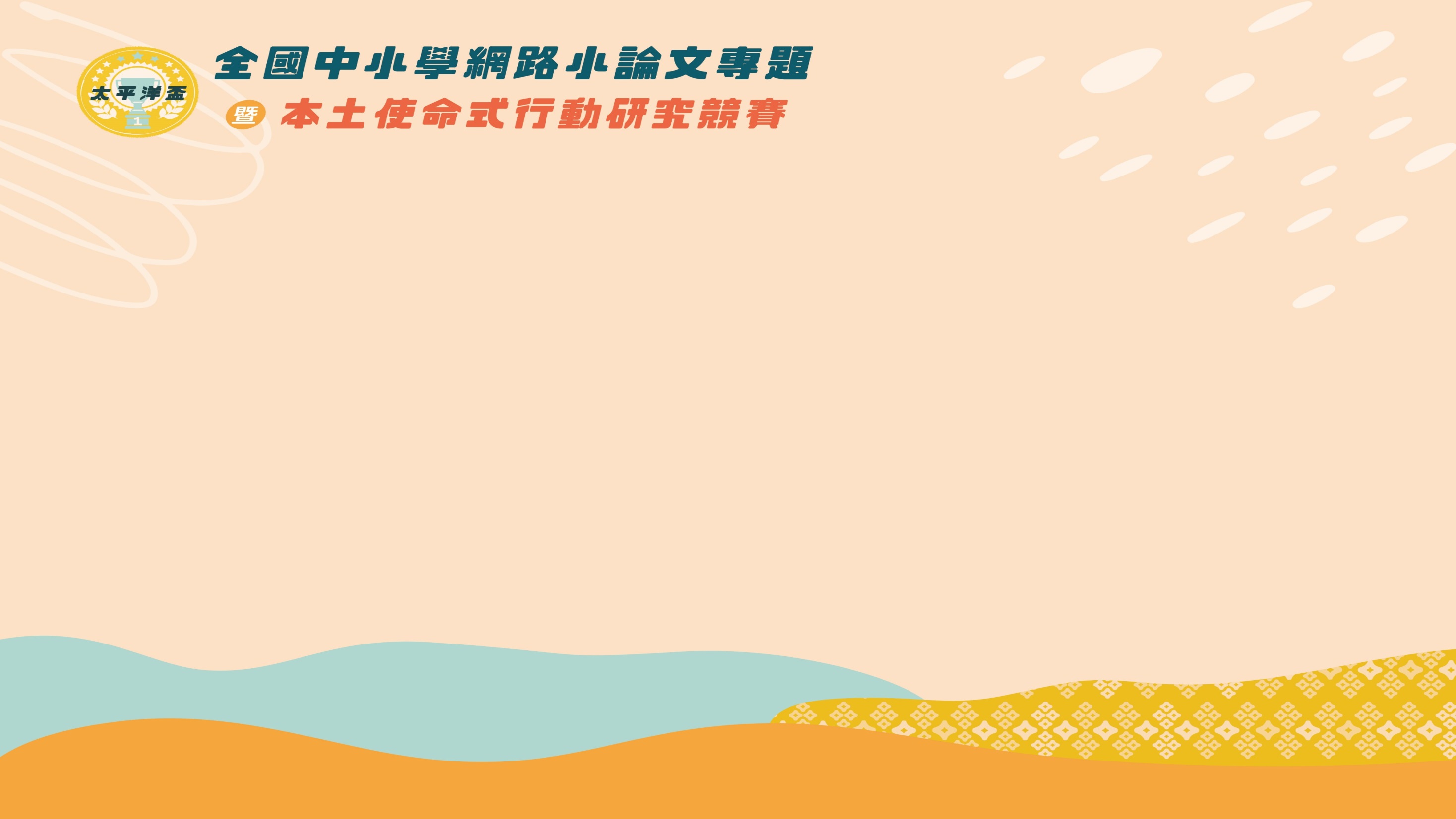 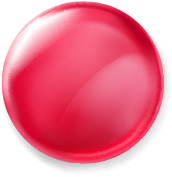 專題研究方式
可透過資料蒐集、研究討論、統計調查、訪問勘查、尋求社會資源協助、請教專家學者等方式，進行研究問題之探究，並羅列或統計目前研究工作的現況，提出研究省思或構思其因應研究問題的對策。
參賽隊伍須將專題研究的歷程及成果，製作成專題研究之書面報告電子檔，上傳至「競賽網站」
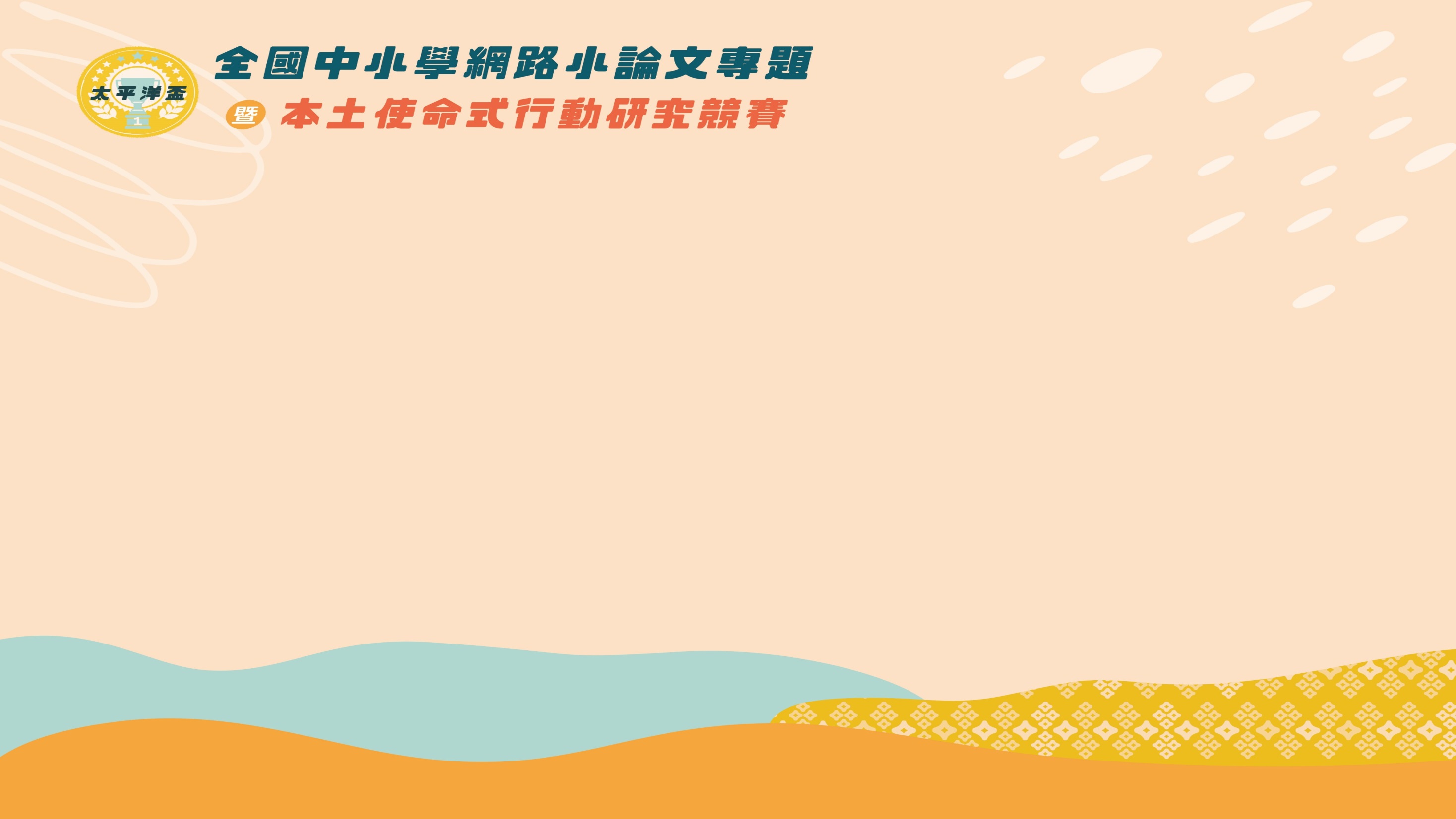 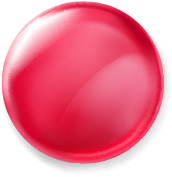 初    賽
初賽繳交之「書面報告」電子檔內容，參考「全國高級中等學校小論文寫作比賽格式」撰寫，檔案格式須為 PDF
於 114年9月26日(五)中午12時前上傳至「競賽網站」
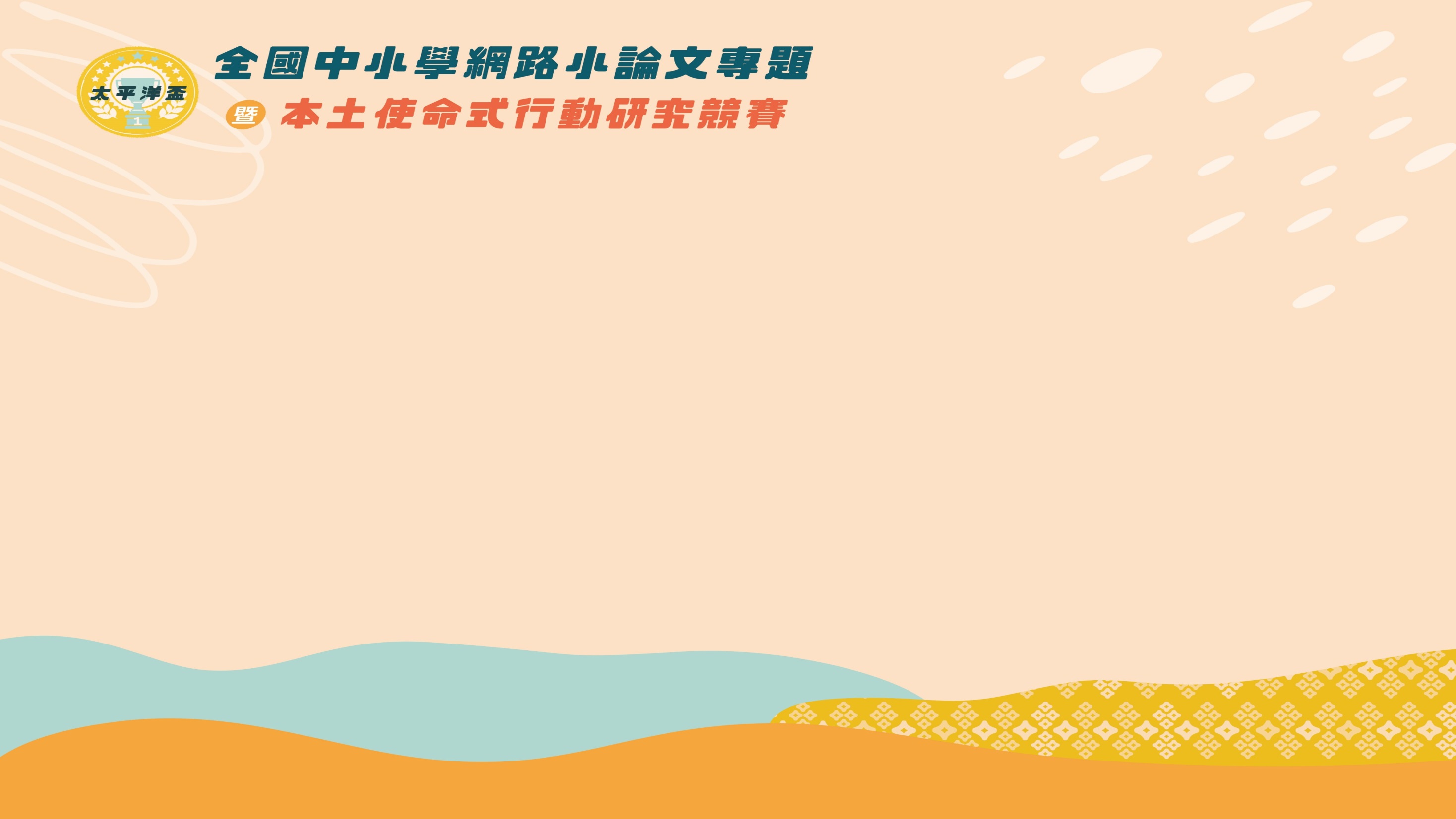 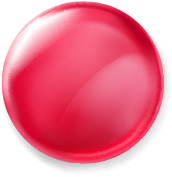 決    賽
決賽繳交之「專題報告」簡報檔案內容，可同時包含文字、圖片、聲音、影片或動畫，以豐富、多元的方式呈現，檔案格式不拘，唯檔案大小不得大於50MB
須於114年10月27日(二)中午12時前上傳至「競賽網站」。
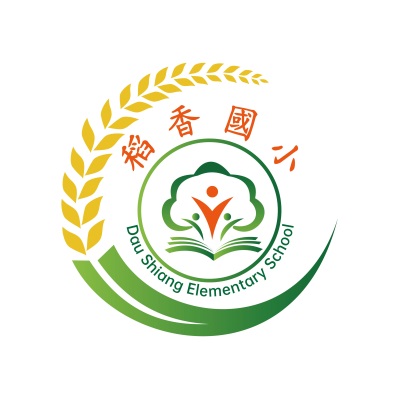 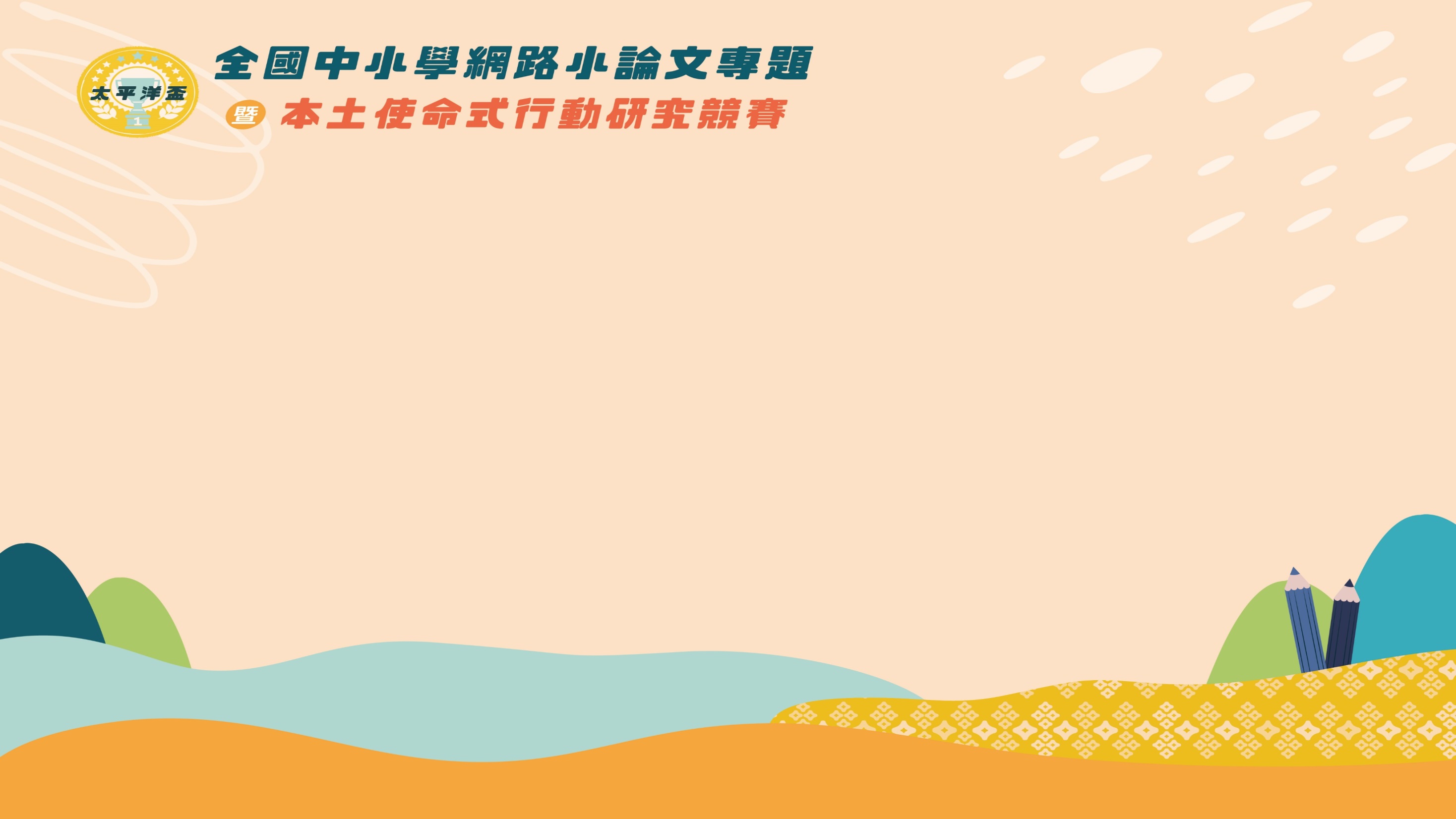 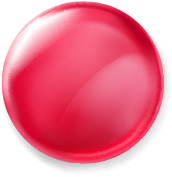 注意事項
參賽隊伍必須適當索引資料來源，參賽作品亦應為原始創作，凡曾參賽相關活動之得獎作品，不得以原作品再次報名參賽，亦不得一稿多投。前開情節倘若經查證屬實，將取消獲獎資格。
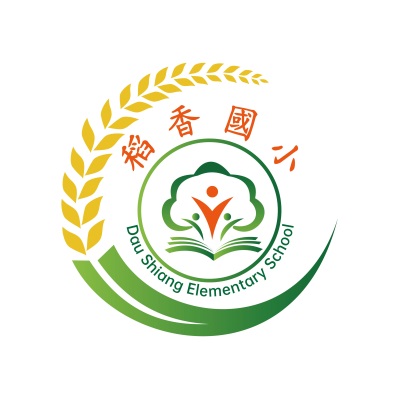 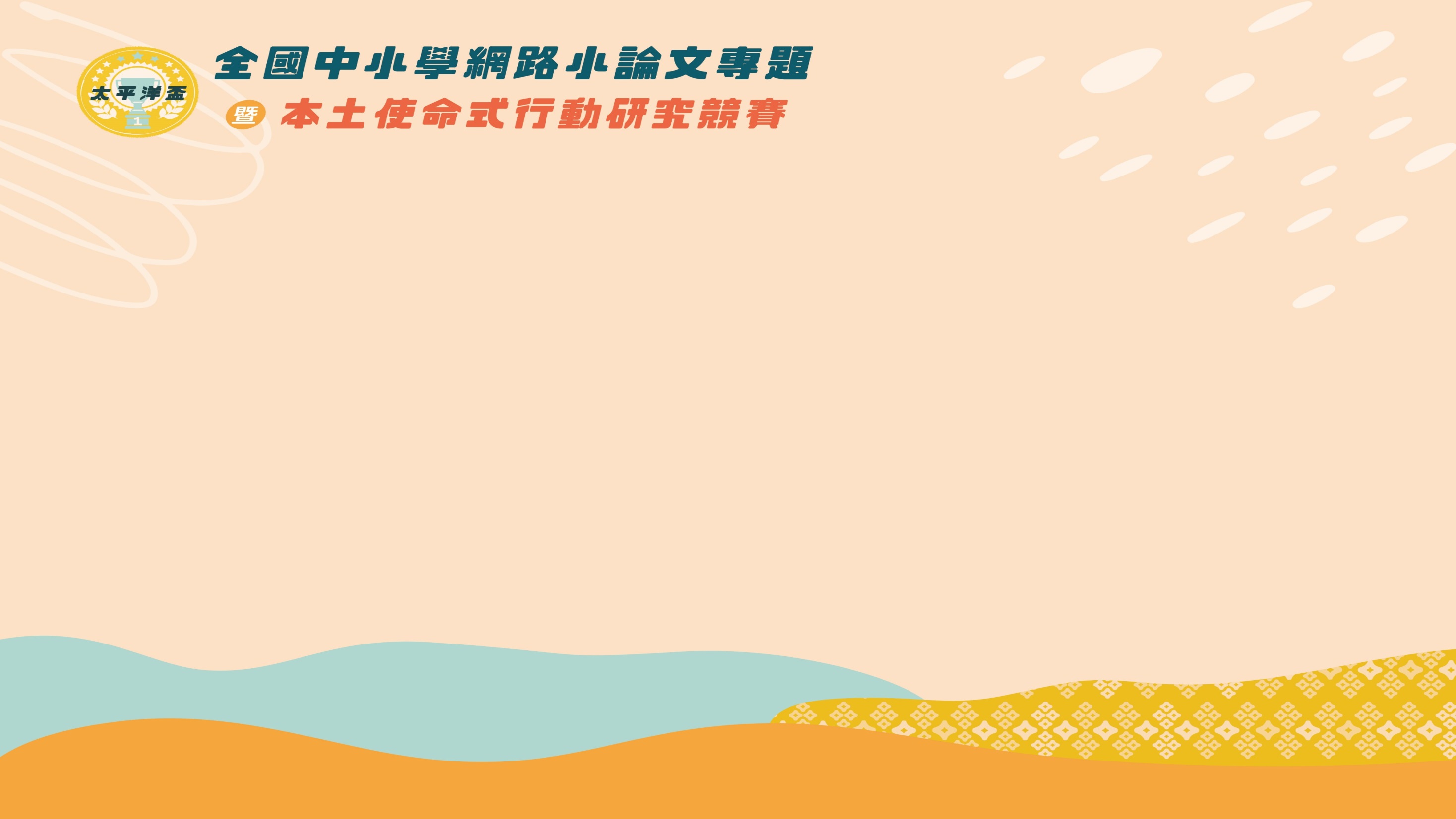 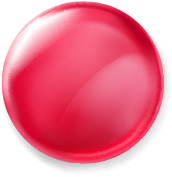 分組獎勵
獎勵類別：
1. 團體獎：進入決賽後得獎學校頒發獎狀乙紙。
2. 指導教師獎：每件作品指導教師一至二人（依報名表冊列名單為準）。
(1)行政獎勵：頒發獎狀乙紙。
(2)獎勵金：
     金獎-新臺幣參仟元整。
     銀獎-新臺幣貳仟伍佰元整。
     銅獎-新臺幣貳仟元整。
    優選-新臺幣壹仟元整。
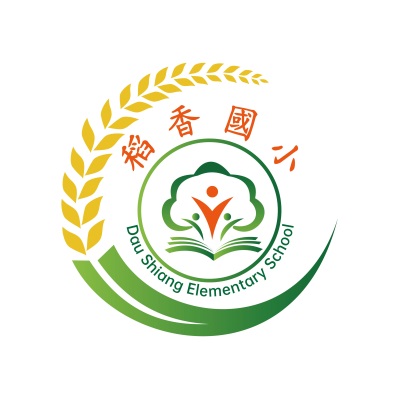 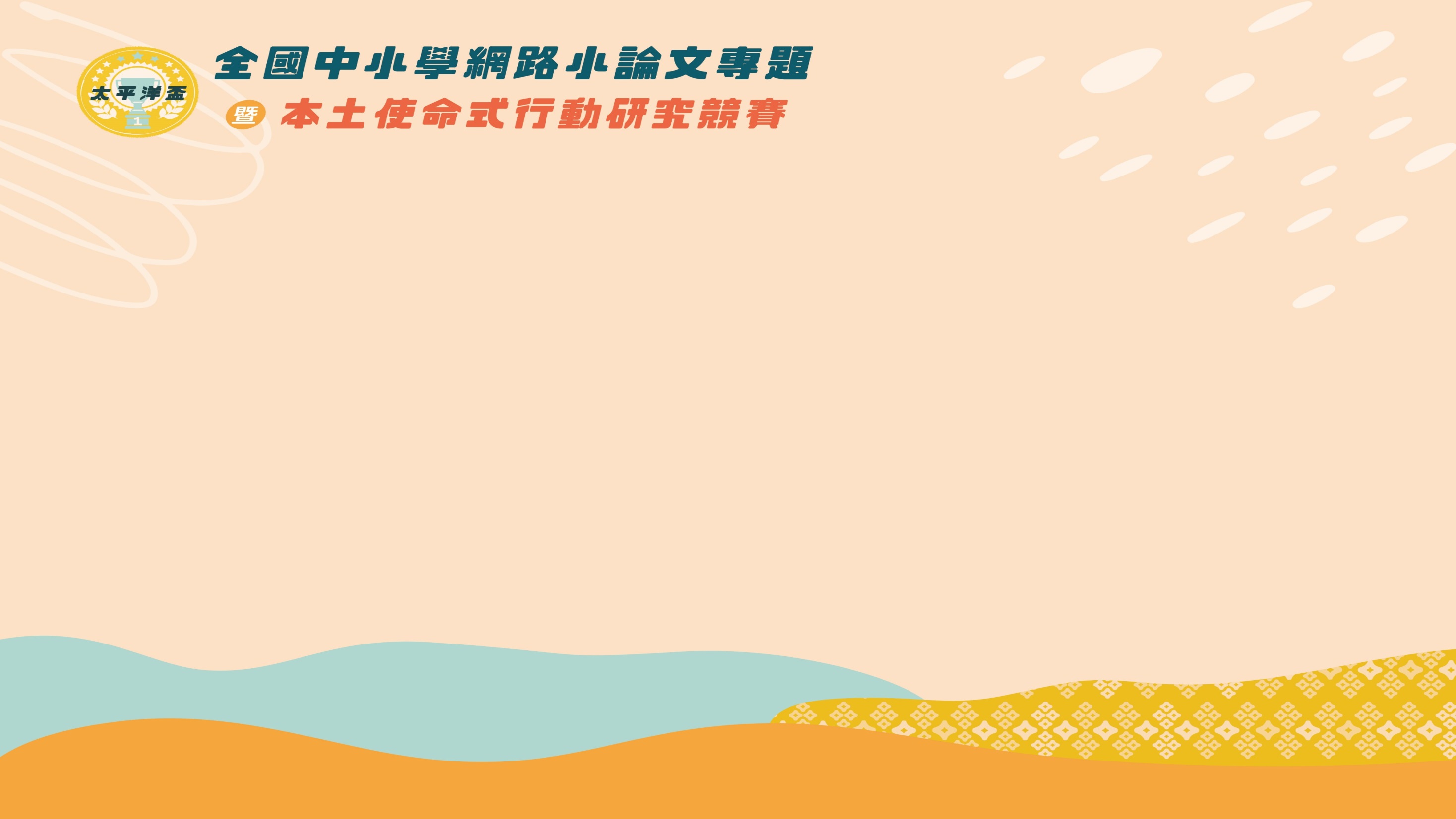 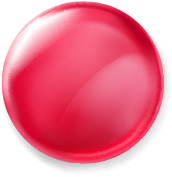 分組獎勵
獎勵類別：今年加碼
3.本縣網路小論文競賽獲獎作品，3年內參加國際網頁競賽 ，網址: (http://globalschoolnet.org/index.cfm)
作品發表會，如獲該主辦單位邀請出席，得申請本府經費補助。
邀請評審委員  陳錦芬教授介紹該網站
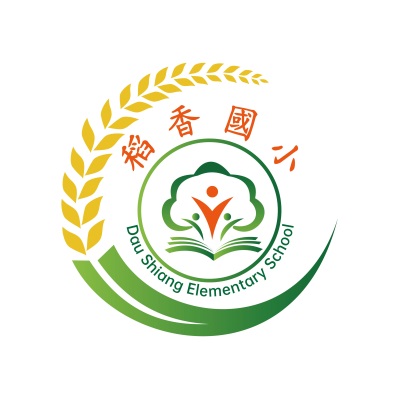 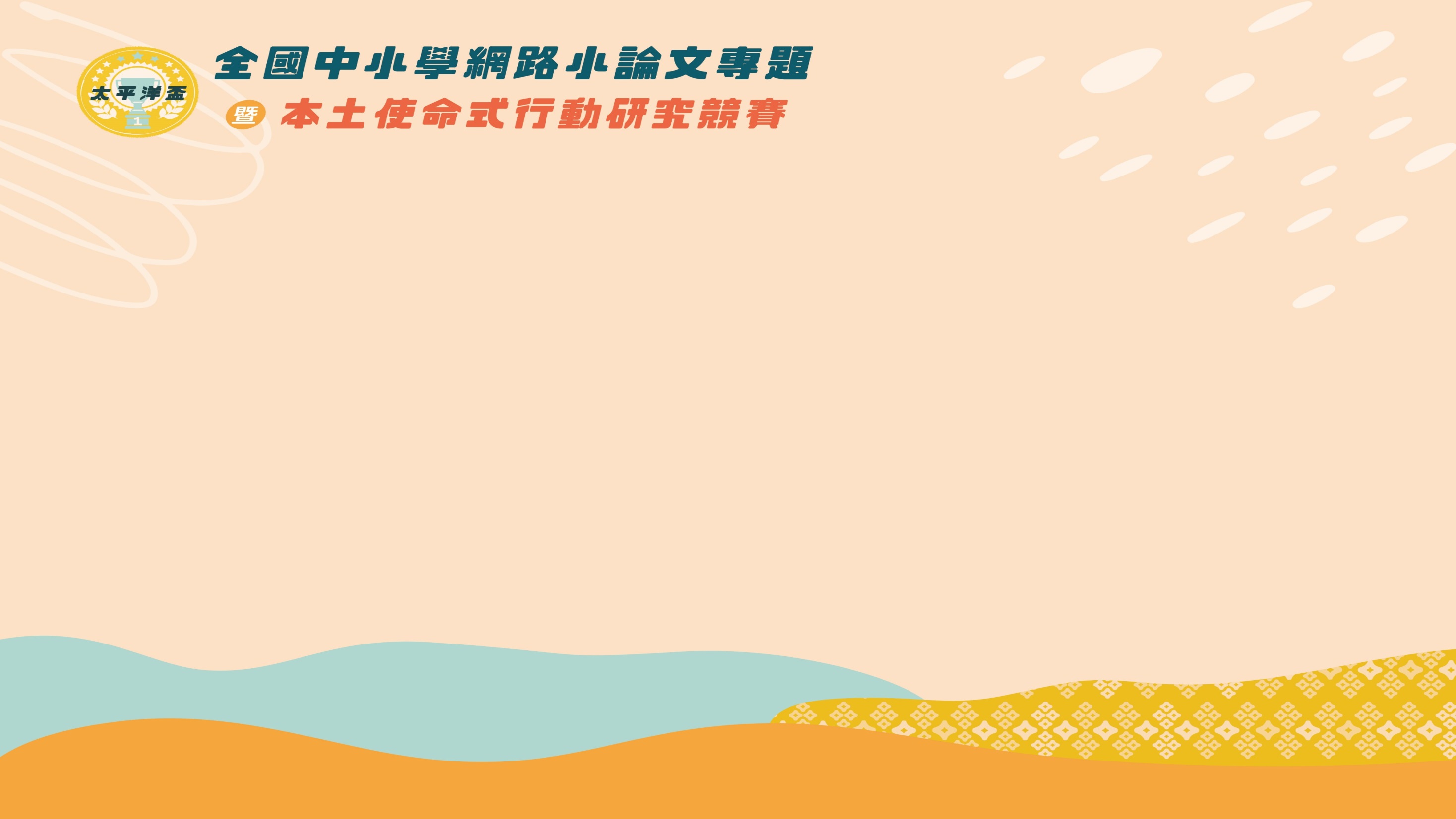 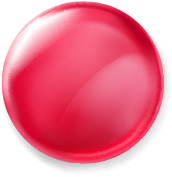 分組獎勵
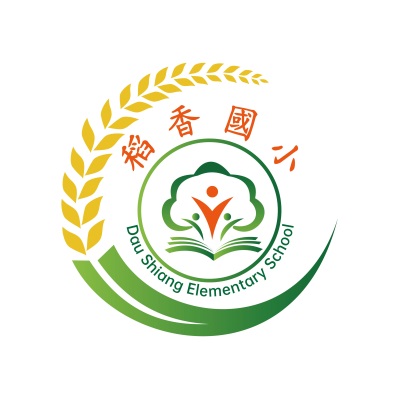 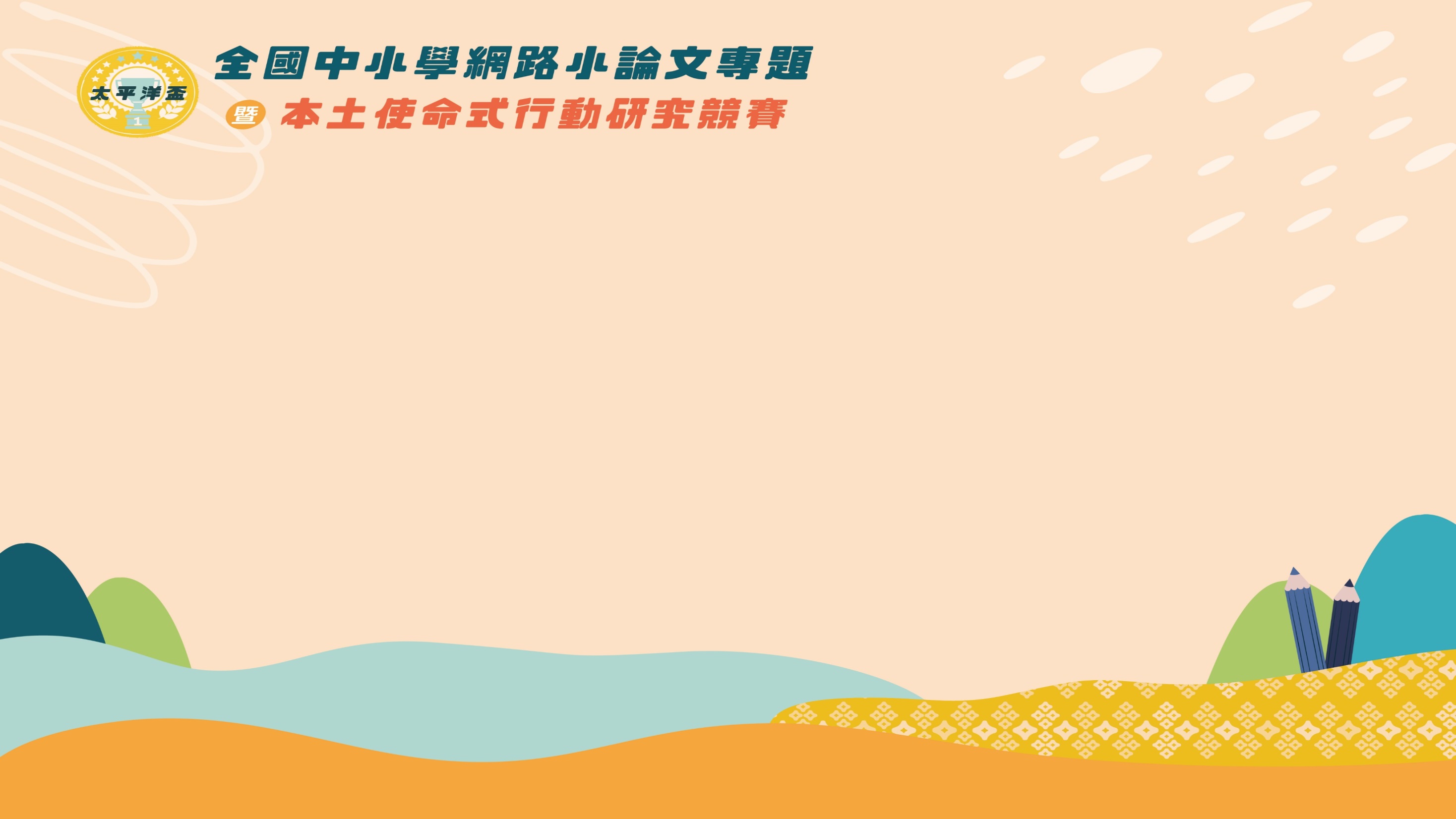 宣傳影片
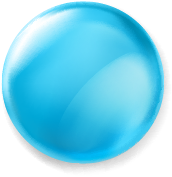 花蓮太平洋盃
全國小論文競賽
邀你一起來
探索花蓮   創意無限
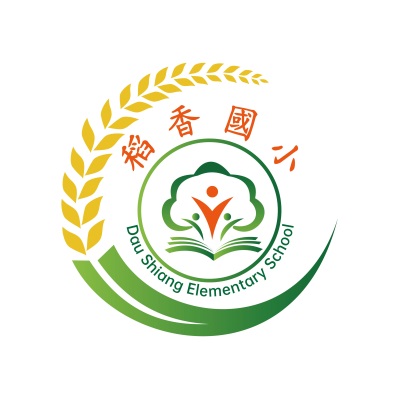 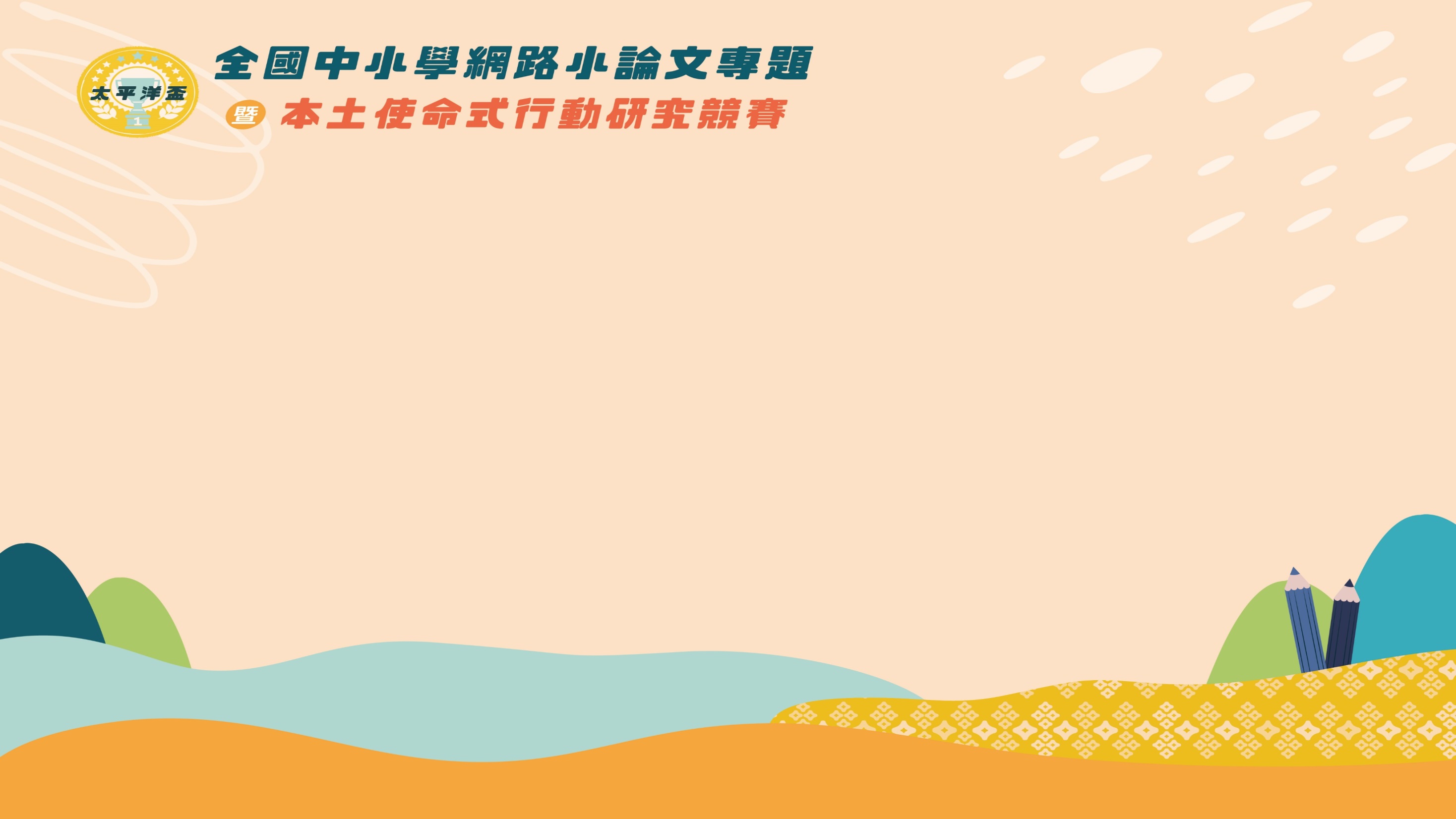 網站介紹
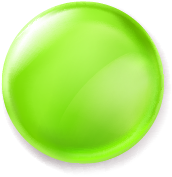 太平洋盃114學年度全國中小學網路小論文專題暨本土使命式行動研究競賽
 https://student.hlc.edu.tw
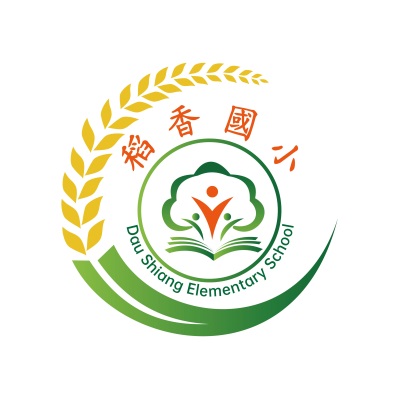 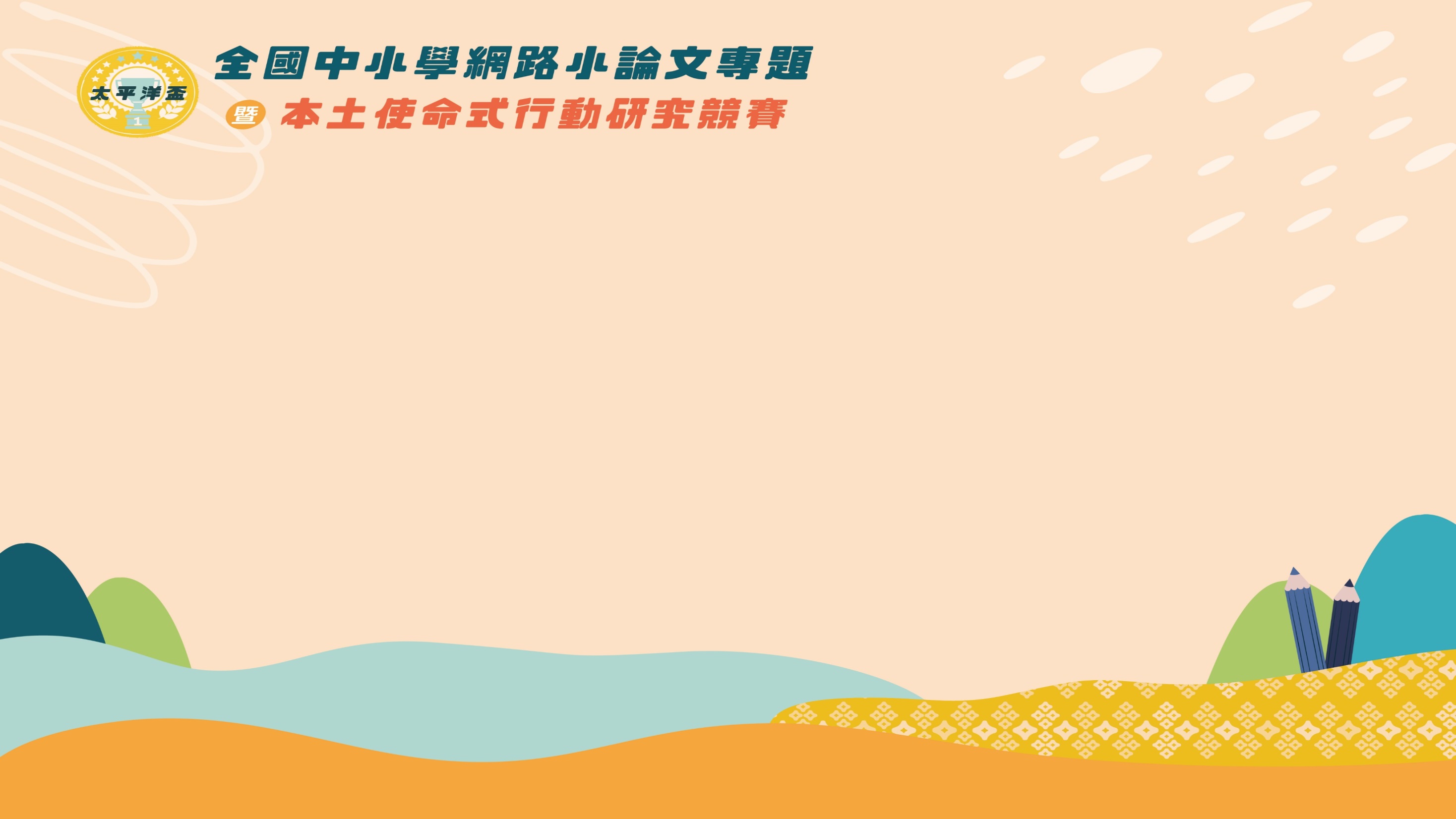 花現藍海  蓮起希望
STEAM新素養
等你來挑戰
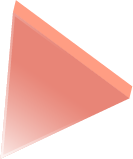 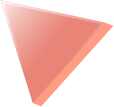 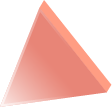 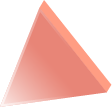 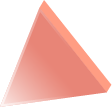 Thank You !
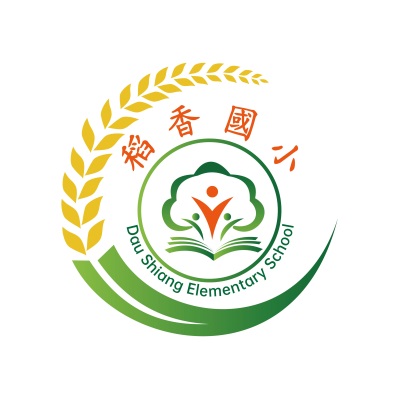